Using machine-learning to construct long-term gap-free stratospheric profile data sets based on TOMCAT CTM & Occultation Measurements (TCOM)
Sandip Dhomse & Martyn Chipperfield (Uni-Leeds, UK)
s.s.dhomse@leeds.ac.uk
All the chemical models have biases (parametrisations)
Satellite measurements are sporadic & cover shorter time periods
Machine learning is used to estimate correction
Chemical model output + ML estimated biases
Preprint : https://doi.org/10.5194/essd-2023-47, in review, 2023
     CH4- https://doi.org/10.5281/zenodo.7293740   
     N2O - https://doi.org/10.5281/zenodo.7386001
     HCl -https://doi.org/10.5281/zenodo.7608194
     HF - https://doi.org/10.5281/zenodo.7607564
     O3 - https://doi.org/10.5281/zenodo.7833154

Usage: e.g. evaluate strat. chemistry/dynamics, retrieval algorithms
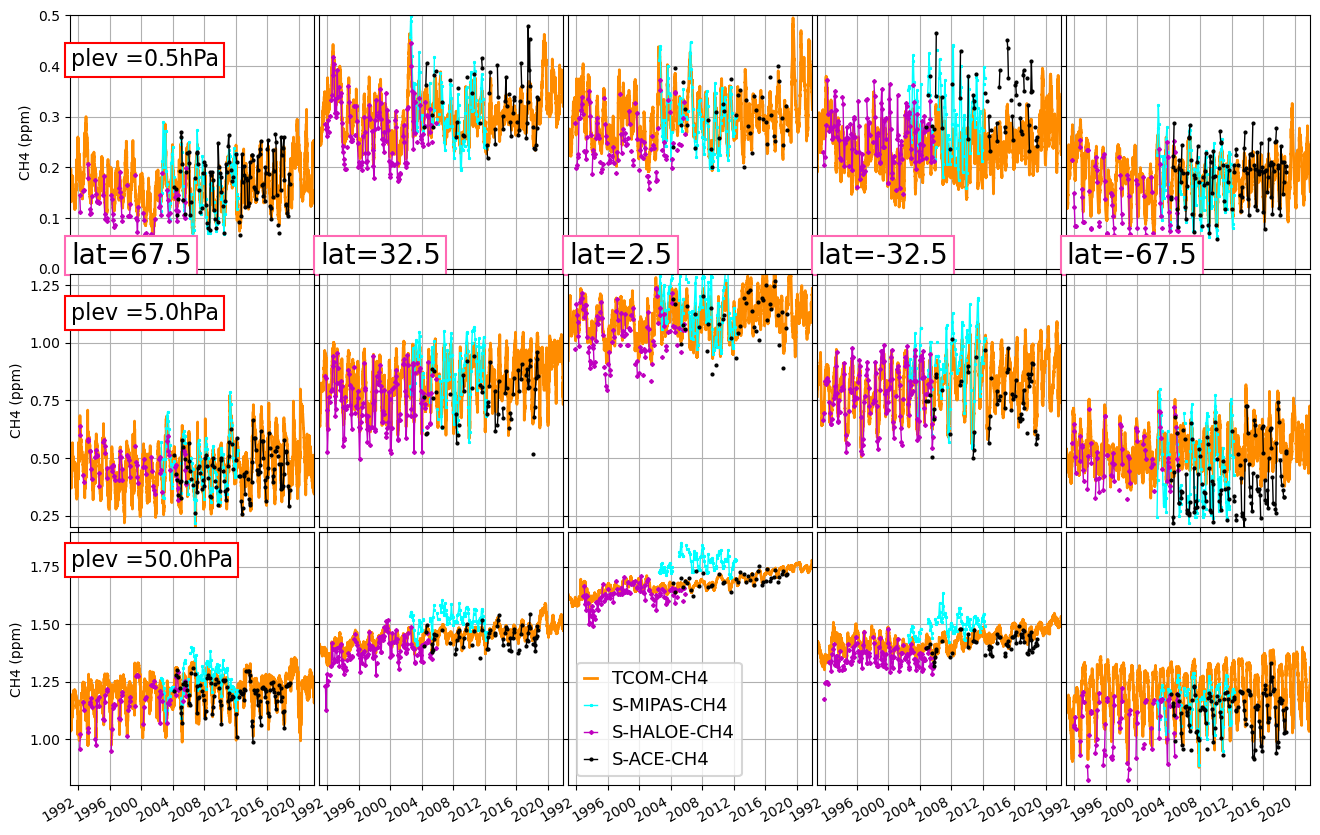 CH4
Fig: TCOM-CH4 – comparison with SPARC dataset
XGBoost- Supervised machine learning
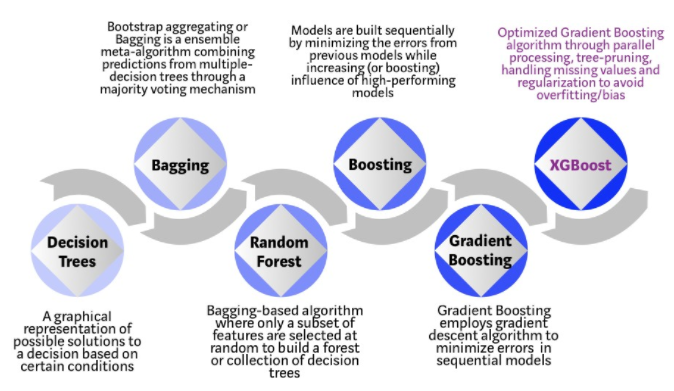 Satellite Data : HALOE (1991-2005) & ACE-FTS (2004—present)
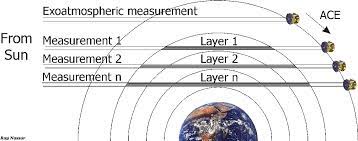 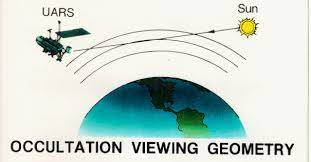 Solar Occultation instruments provide about 30 profiles/day (15 sunrise & 15 sunset)
Methodology
TOMCAT CTM simulation (forced with ERA5)
Calculate differences  w.r.t. satellite data at each 1 km vertical level
Divide global measurements in 5 lat bins (poles, mid-latitudes and tropics)
Calculate diff. w.r.t. satellite data at each 1 km vertical resolution 
Train XGBoost regression model for each level and latitude bin
There are 13 explanatory variables in the XGBoost – mostly TOMCAT tracers
Once trained, XGBoost is used to estimate biases in daily profiles that are added back in CTM output
70% - training, 30% testing, 2019-2021 - evaluation
dCH4 = CH4+ N2O+ O3+ H2O+ HCl+ HNO3+ NO2+ ClONO2+ HF + potential vorticity +temp + date + latitude
Example: CH4 – SH pol
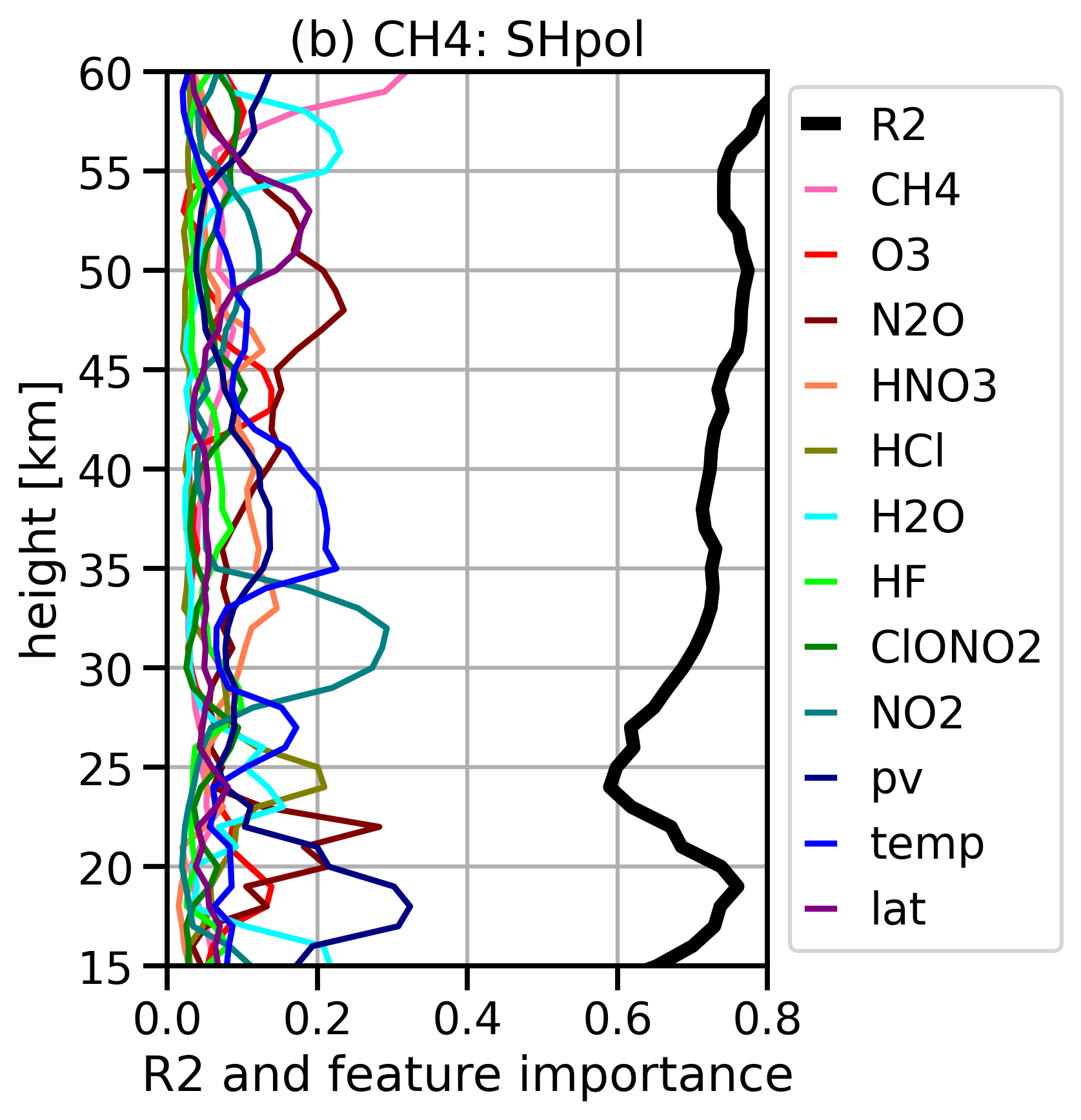 XGBoost performance and feature importance's for SHpol
70% - training 
30 % - testing
Example: CH4 – SH pol
Profile Comparison
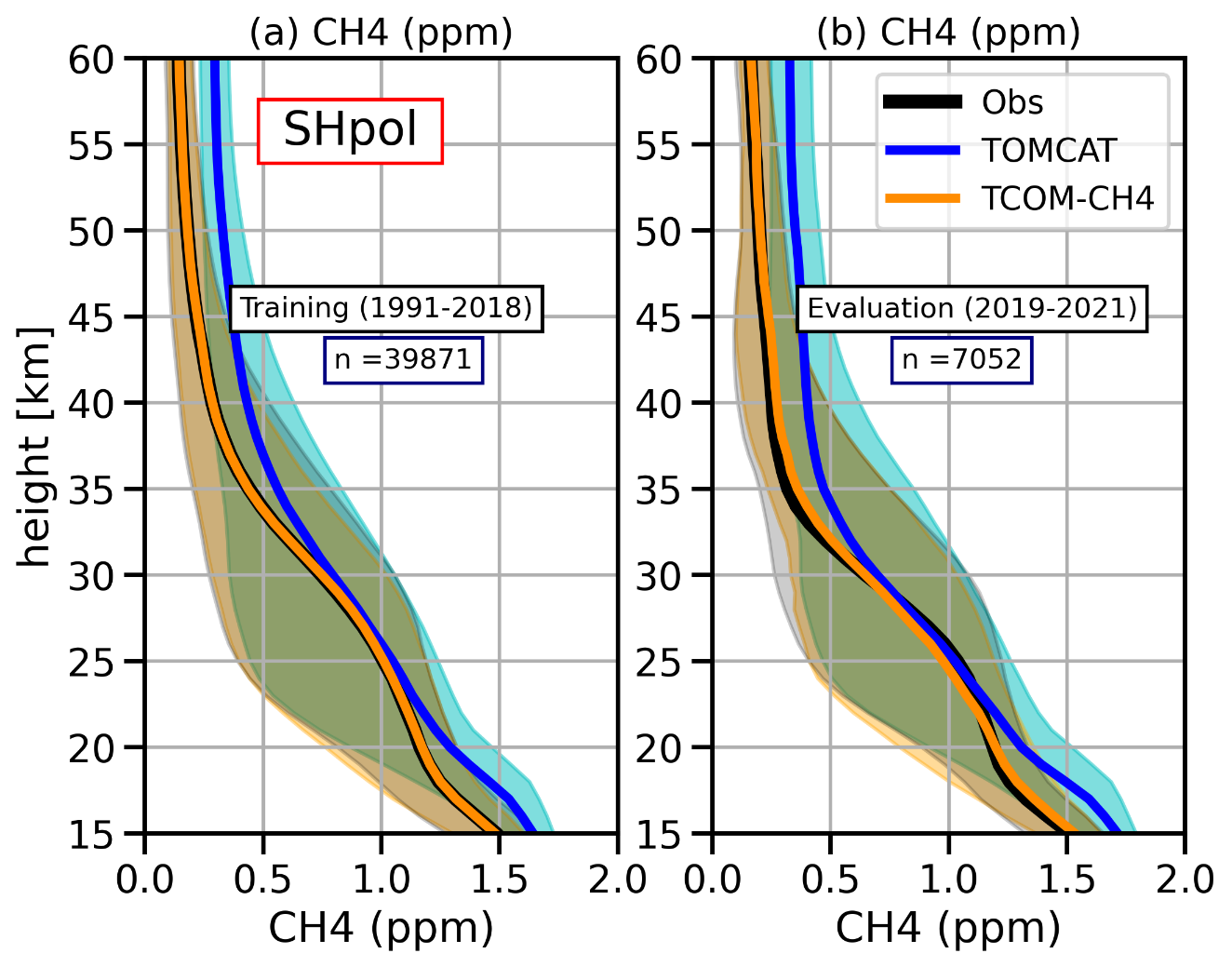 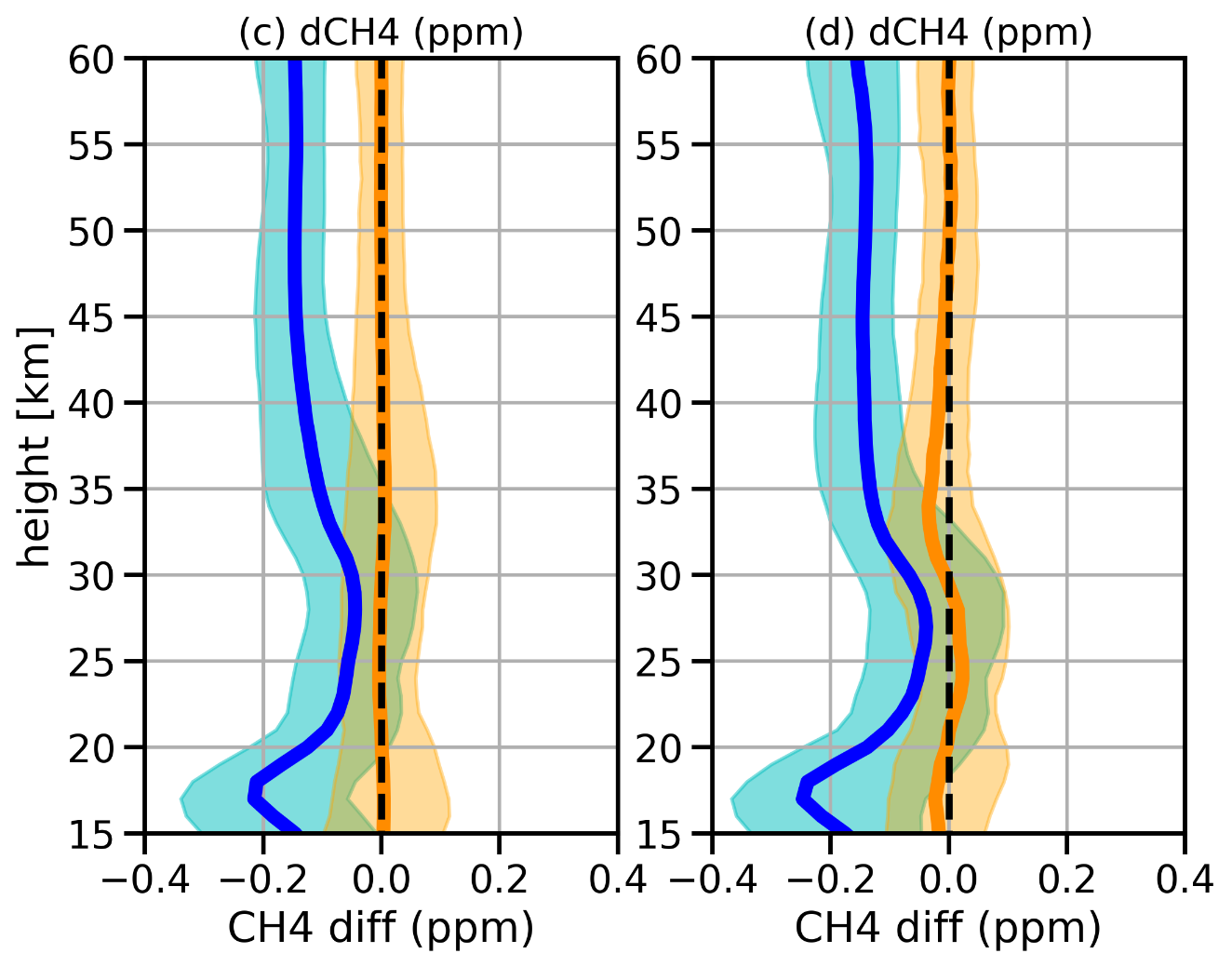 Differences in ppm
Example: CH4 – mid-lat
Profile Comparison
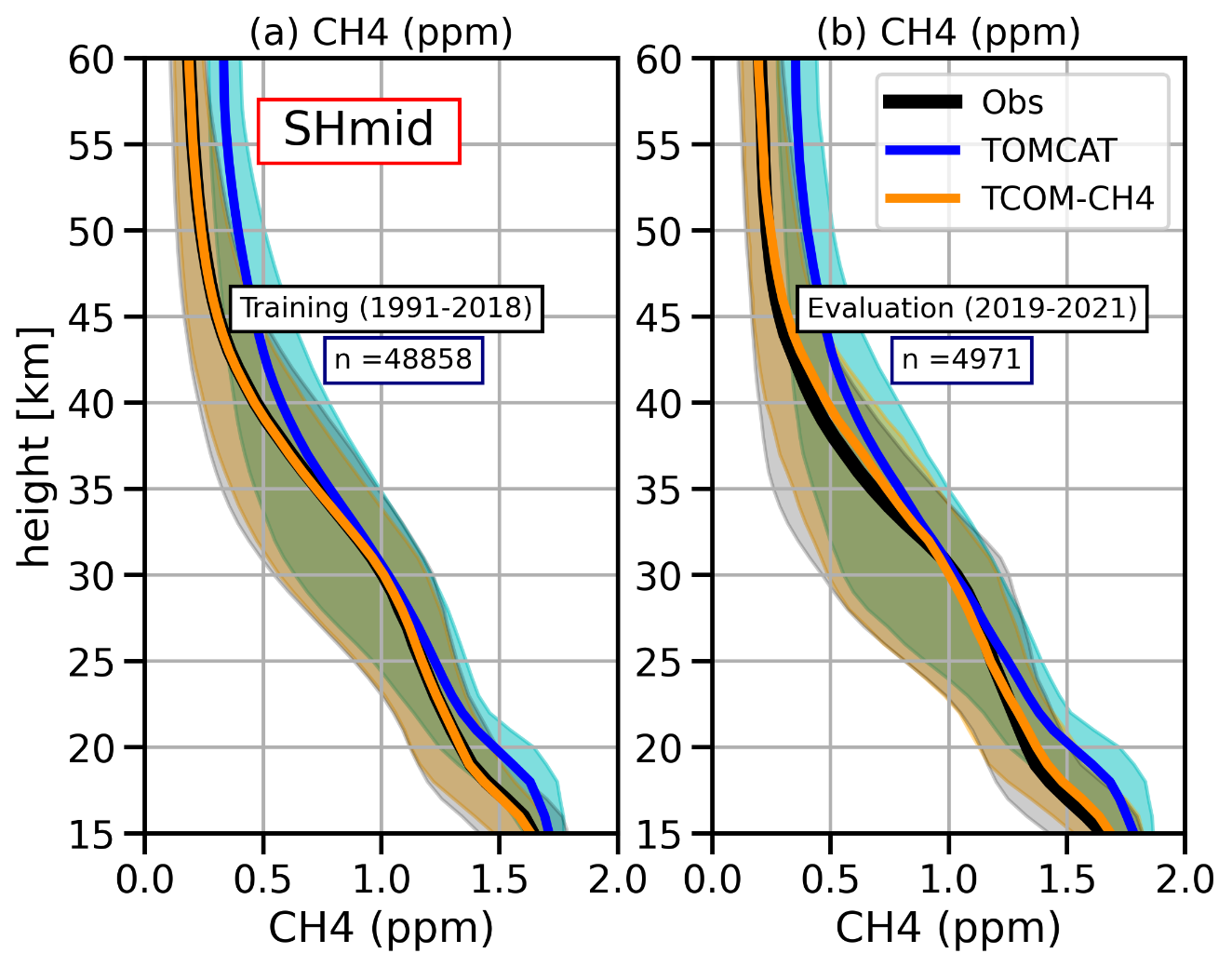 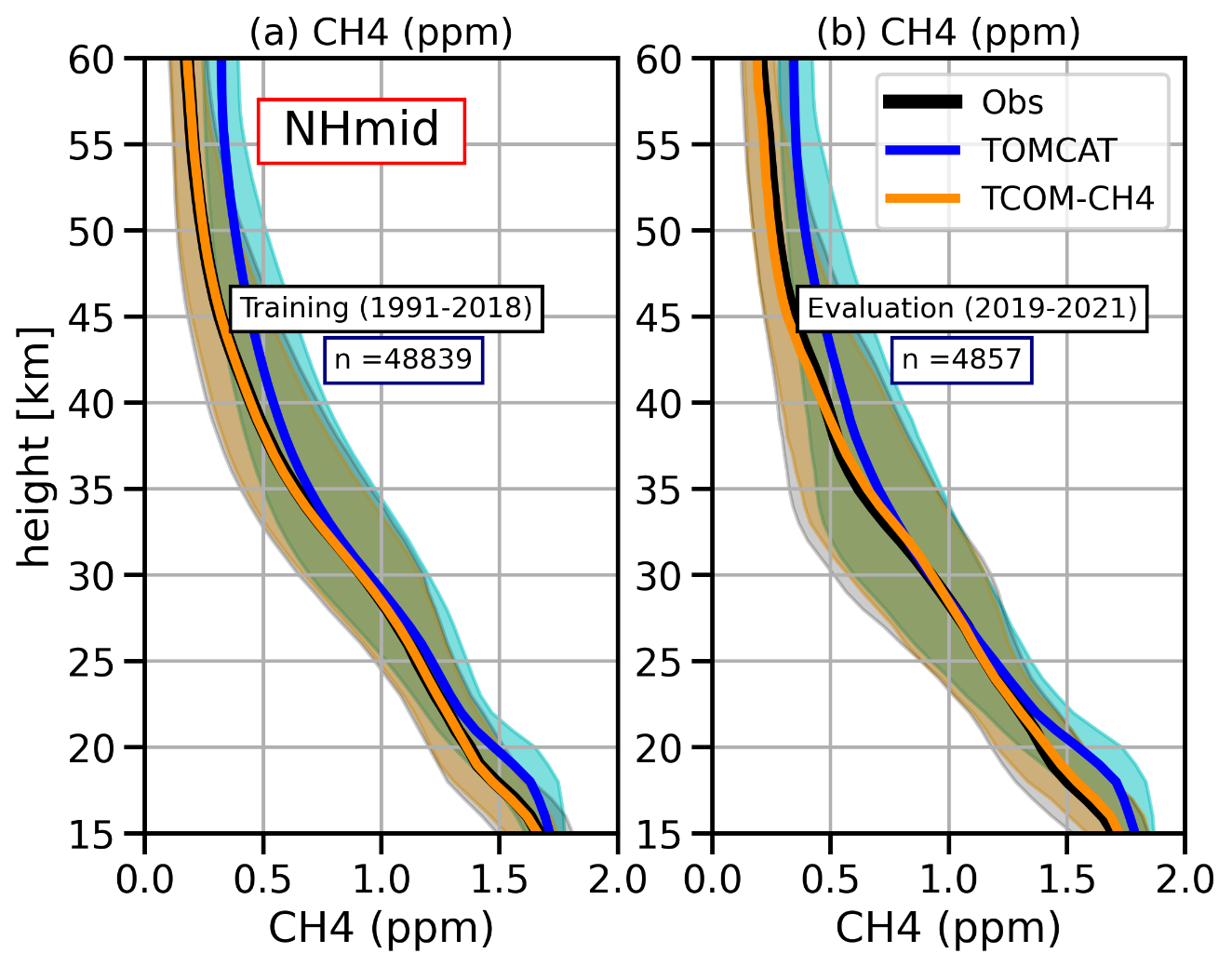 Example: CH4 – tropics & NHPol
Profile Comparison
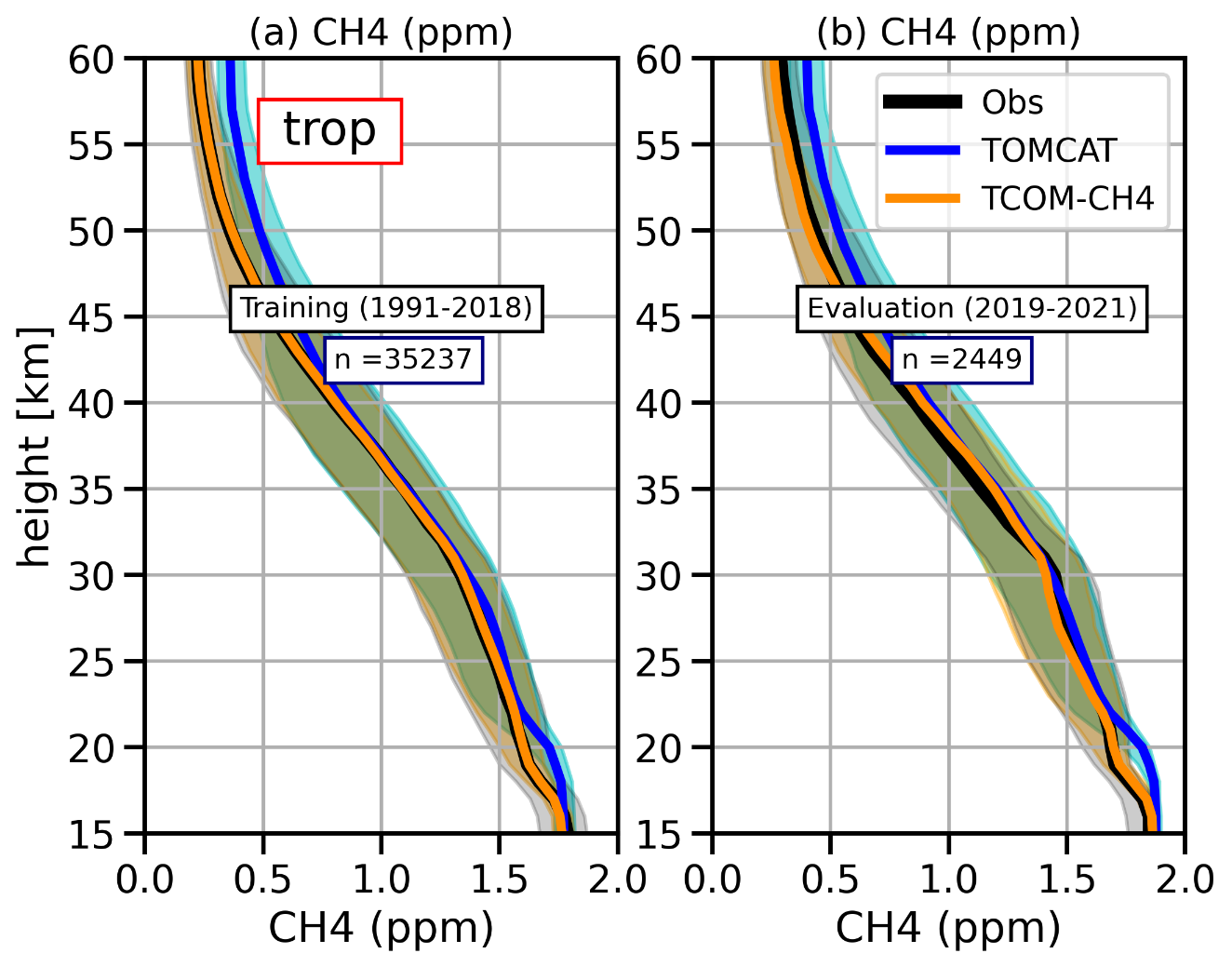 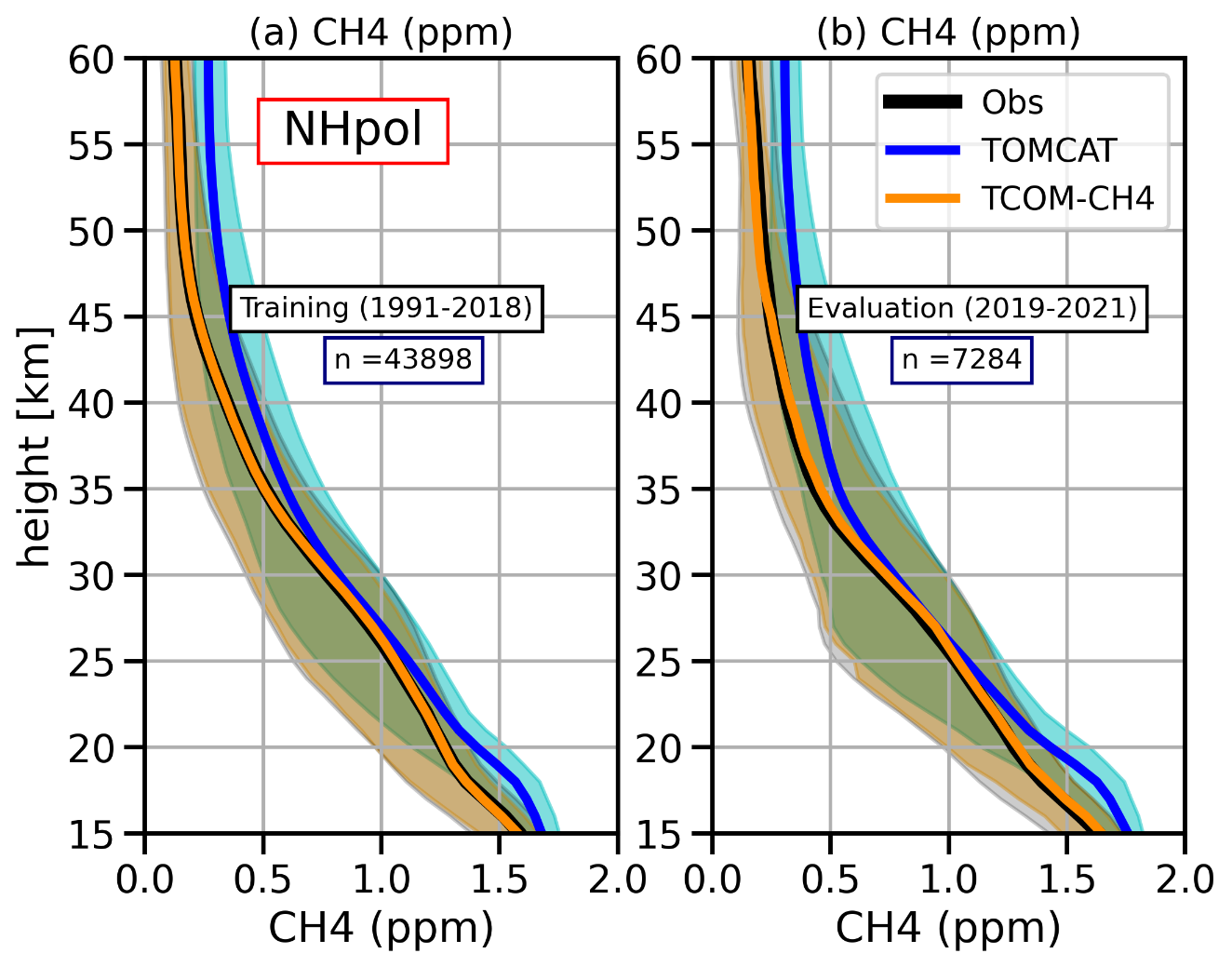 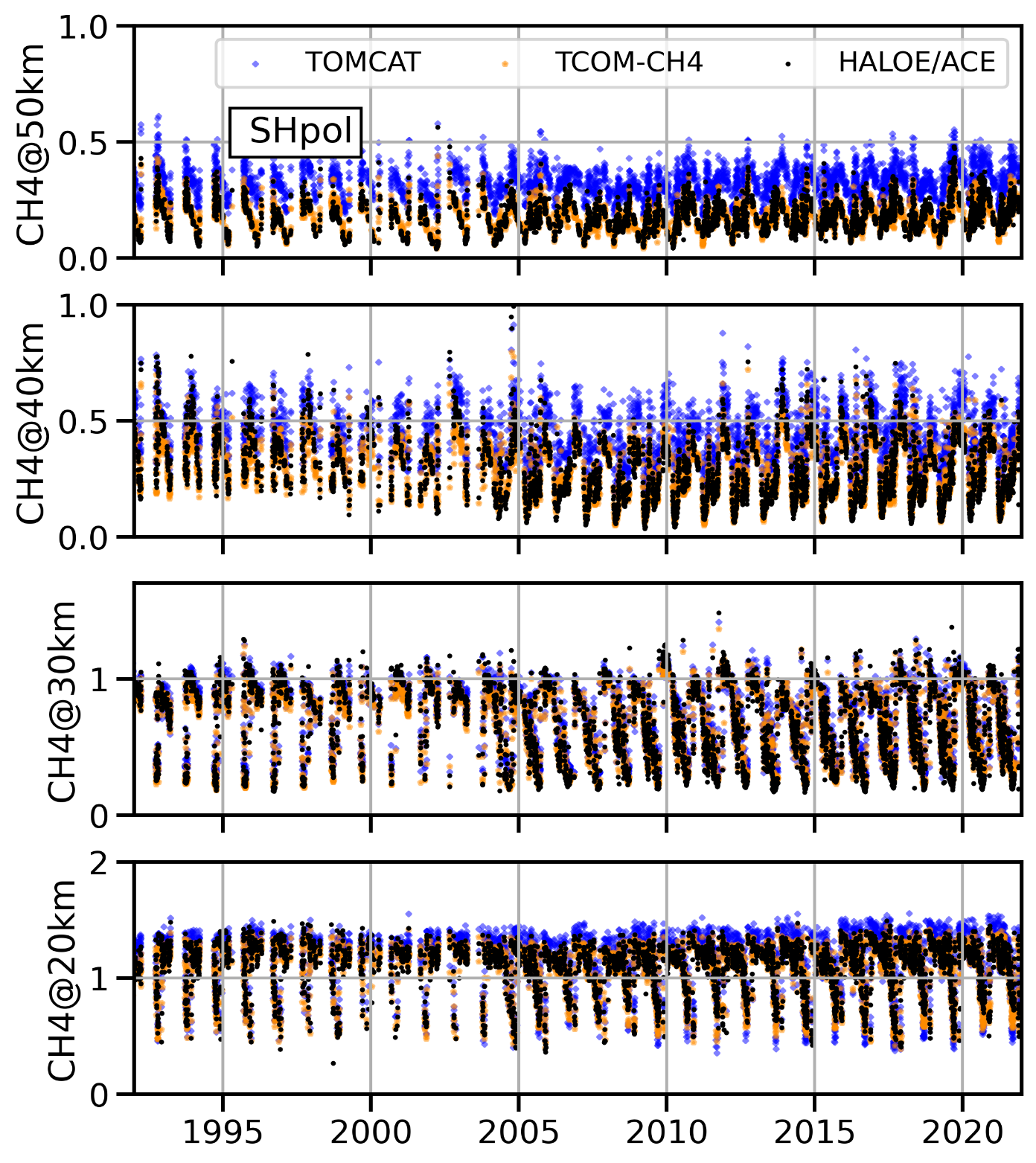 Comparison with ACE/HALOE measurements (SHpol)
50km
40km
30km
No clear long-term trends
20km
Only 10% points are plotted
Comparison with SPARC CH4 data (Hegglin et al., 2021)
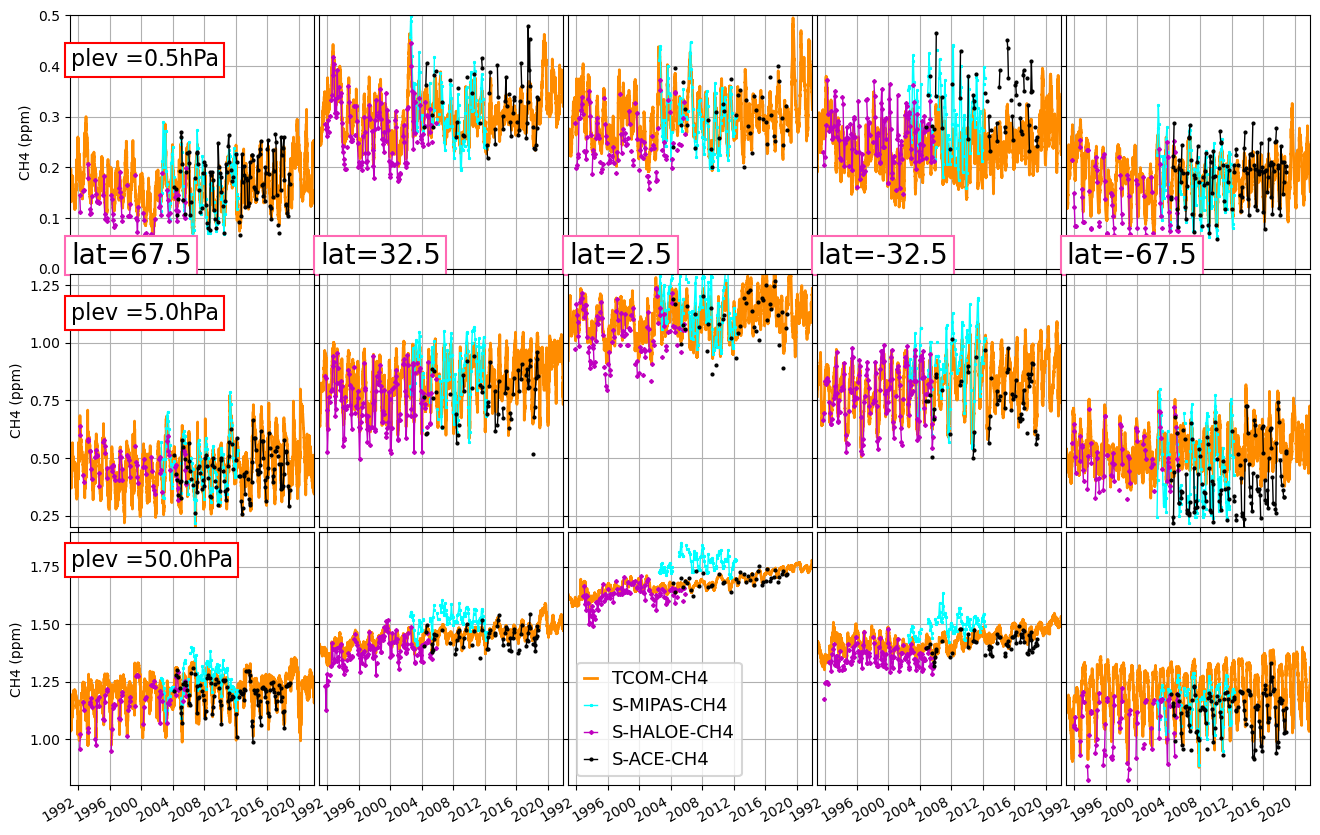 Comparison with SPARC N2O data (Hegglin et al., 2021)
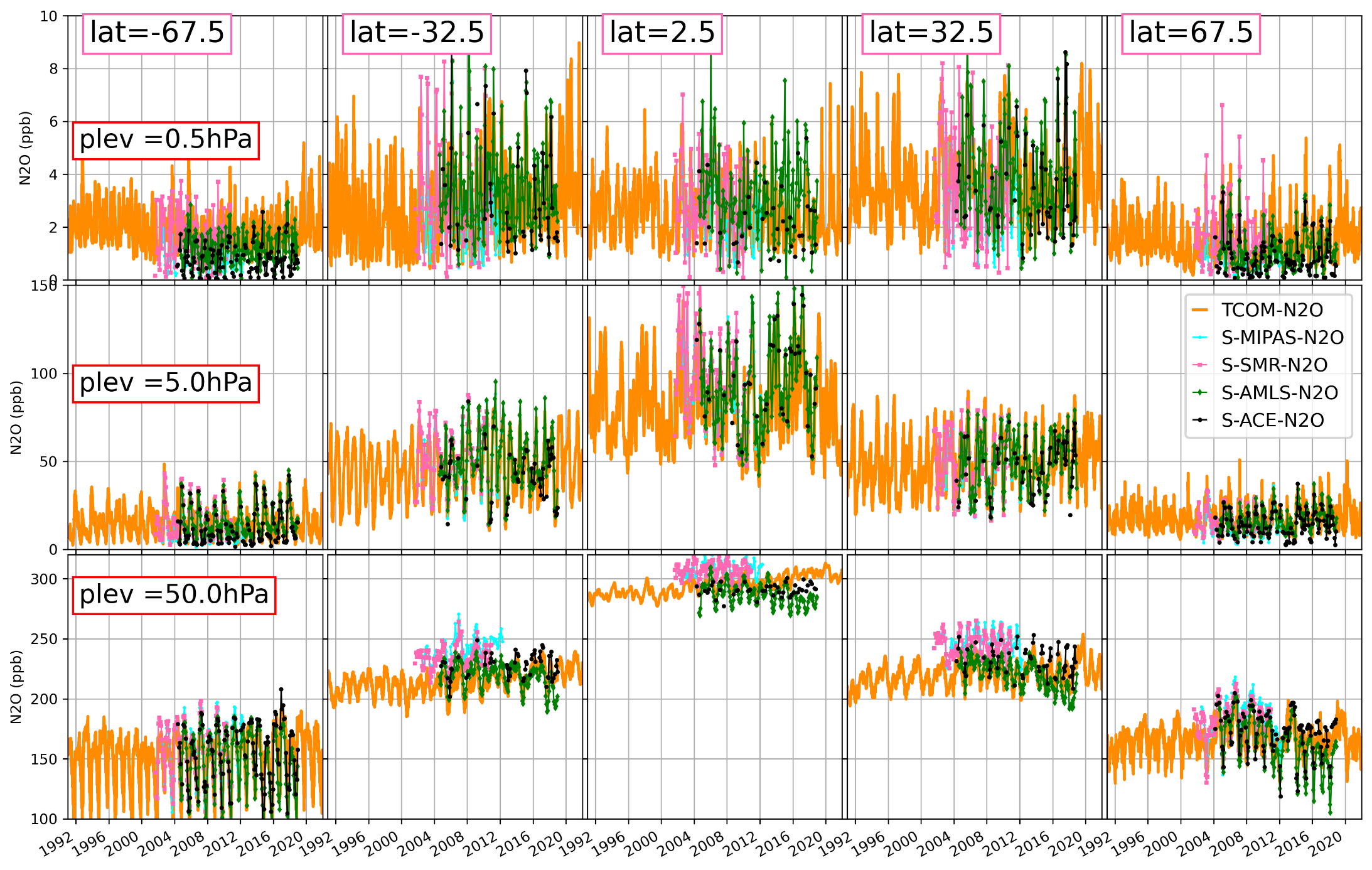 Comparison with SPARC HCl data (Hegglin et al., 2021)
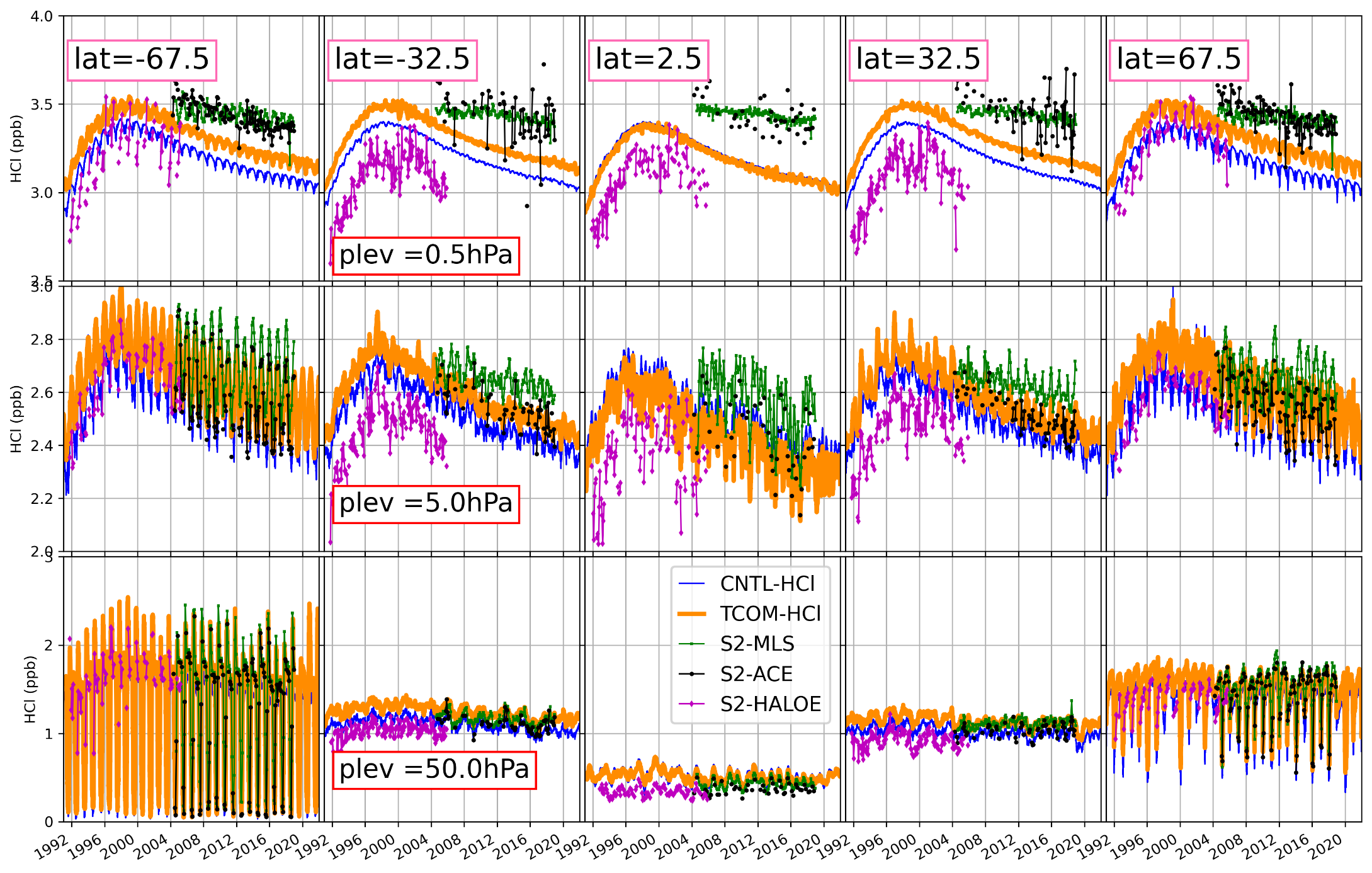 Comparison with SPARC HF data (Hegglin et al., 2021)
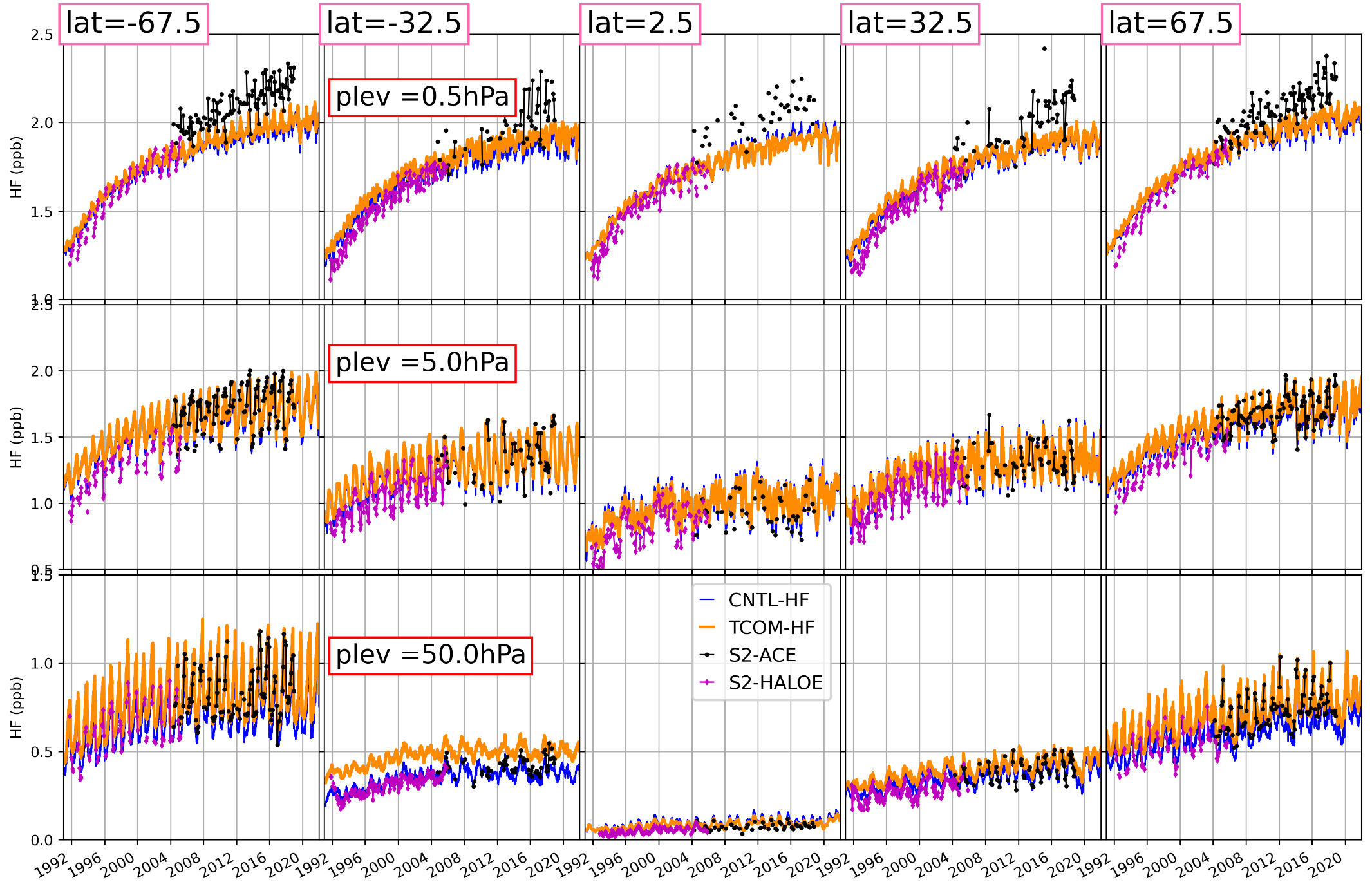 Comparison with SPARC H2O data (Hegglin et al., 2021)
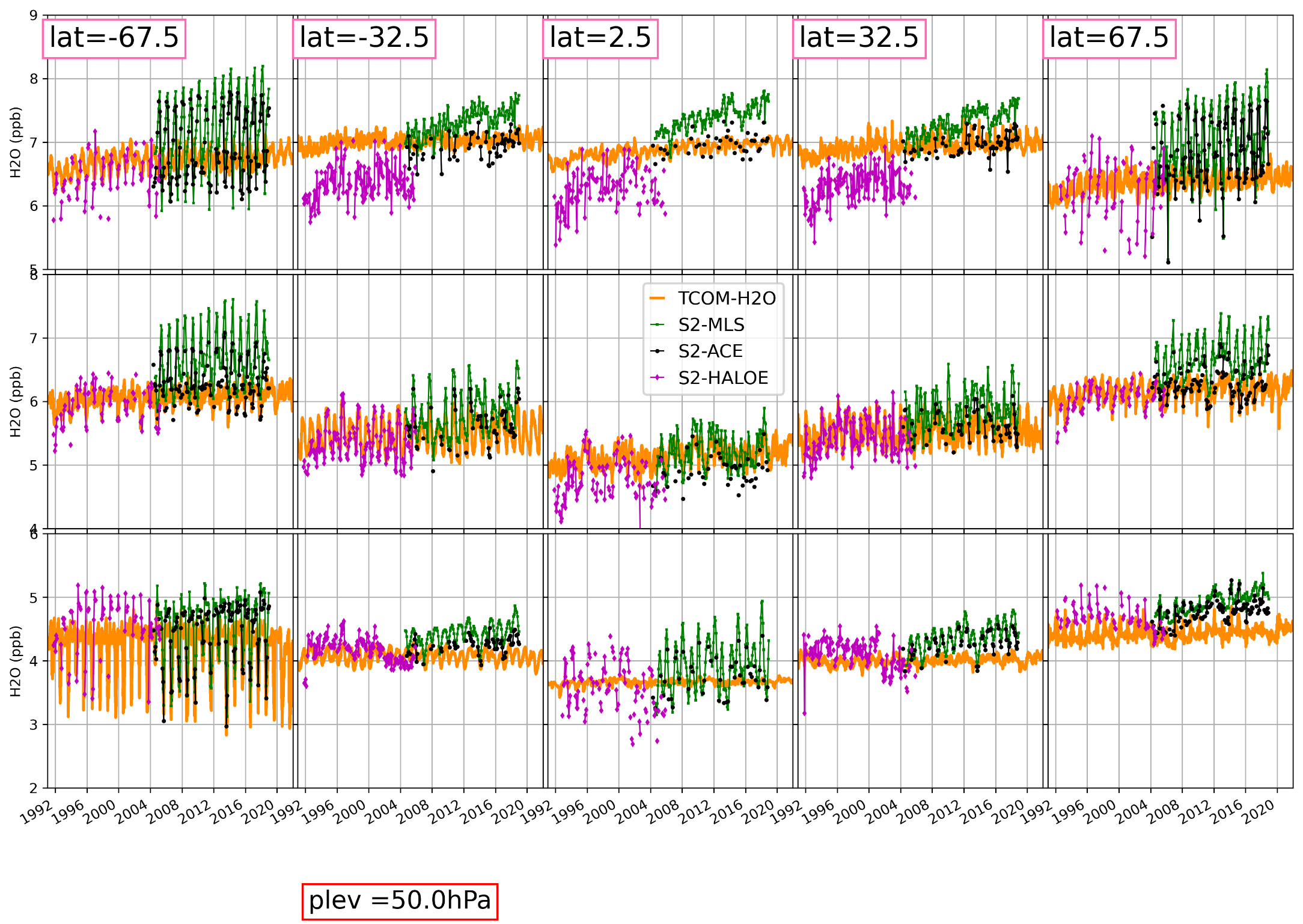 Summary &Outlook
There are very few long-term data sets for the stratospheric species
We use machine learning algorithm to estimate biases  chemical model output w.r.t. occultation instrument measurements 
Bias corrected daily-global zonal mean gap-free data at 1 km vertical resolution (15-60~km) is released on zenodo 
Manuscript  https://doi.org/10.5194/essd-2023-47, in review, 2023
     CH4- https://doi.org/10.5281/zenodo.7293740   
     N2O - https://doi.org/10.5281/zenodo.7386001
     HCl -https://doi.org/10.5281/zenodo.7608194
     HF - https://doi.org/10.5281/zenodo.7607564
     O3 - https://doi.org/10.5281/zenodo.7833154

Daily 3D data is available on request (s.s.dhomse@leeds.ac.uk)